Satisfiability Modulo Theories
Nikolaj Bjørner 
Microsoft Research
Marktoberdorf Summer School 
August 10 - 2015
Lectures
Mon:  An Introduction to SMT with Z3

Wed:	  Algorithmic underpinnings of SAT/SMT

Thu:   Theories, Solvers and Applications

Fri:   	  Topics: Horn Clauses, Quantifiers, Optimization
Plan
Satisfiability Modulo Theories in a nutshell

SMT solving in a nutshell

SMT by example
Takeaways:
Modern SMT solvers are a often good fit for program analysis tools.
Handle domains found in programs directly.

The selected examples are intended to show instances where sub-tasks are reduced to SMT/Z3.
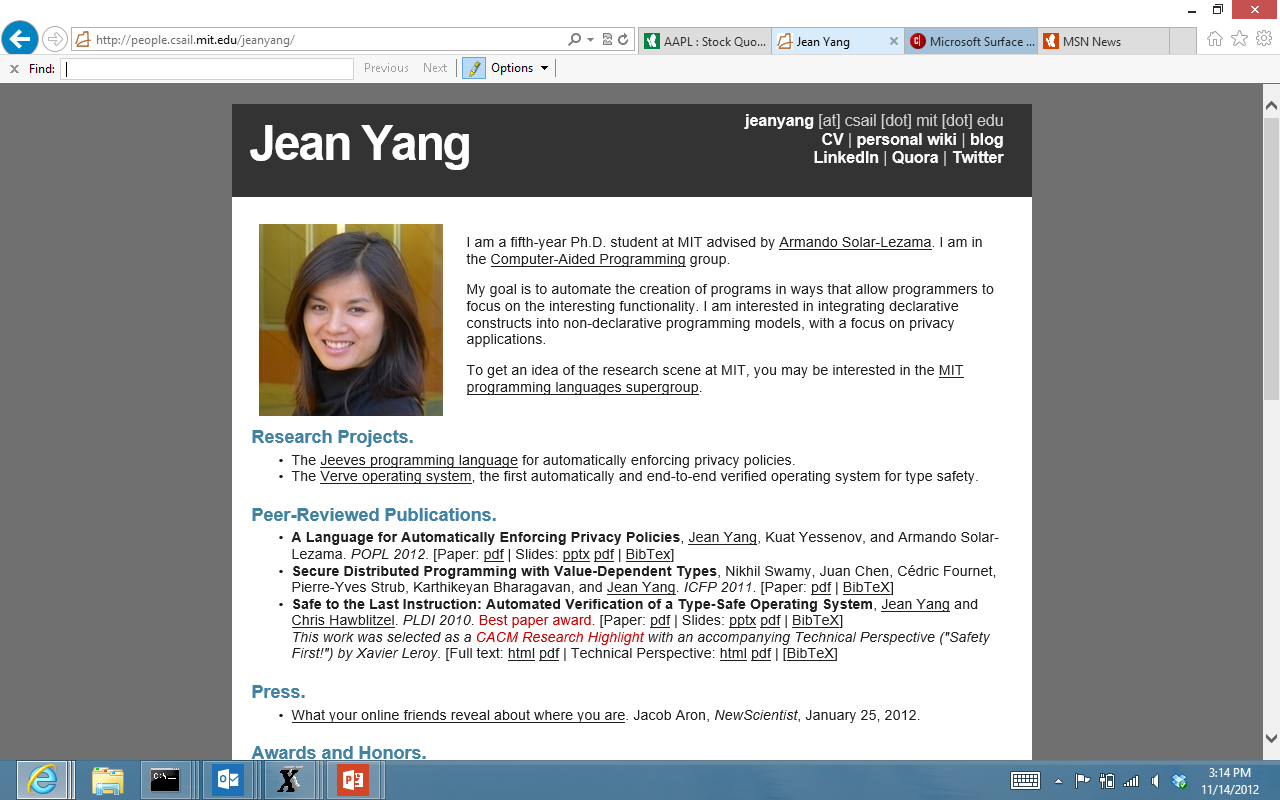 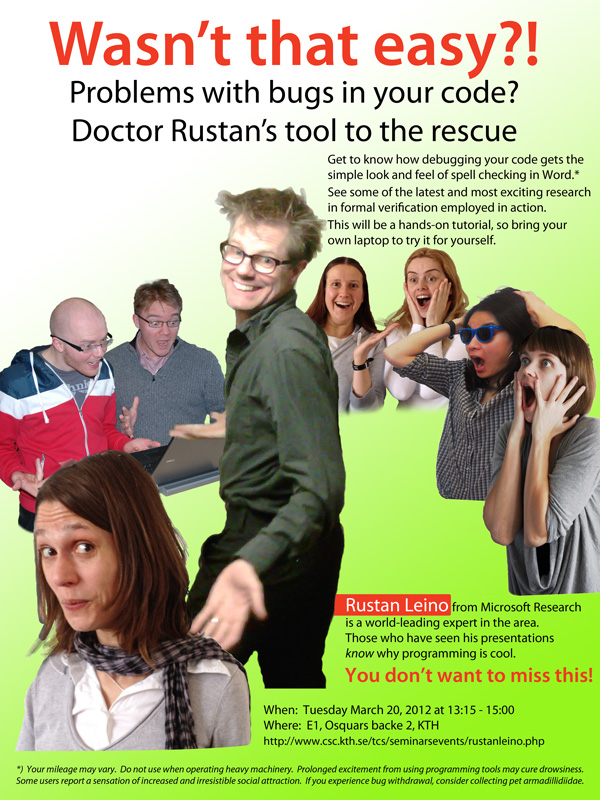 If you use Z3,
This could be you
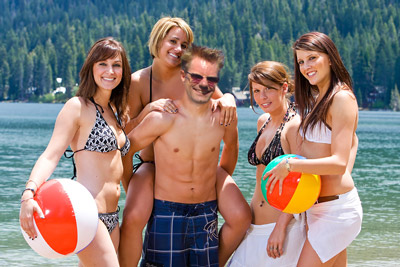 – Backed by Proof Plumbers
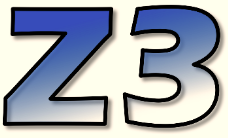 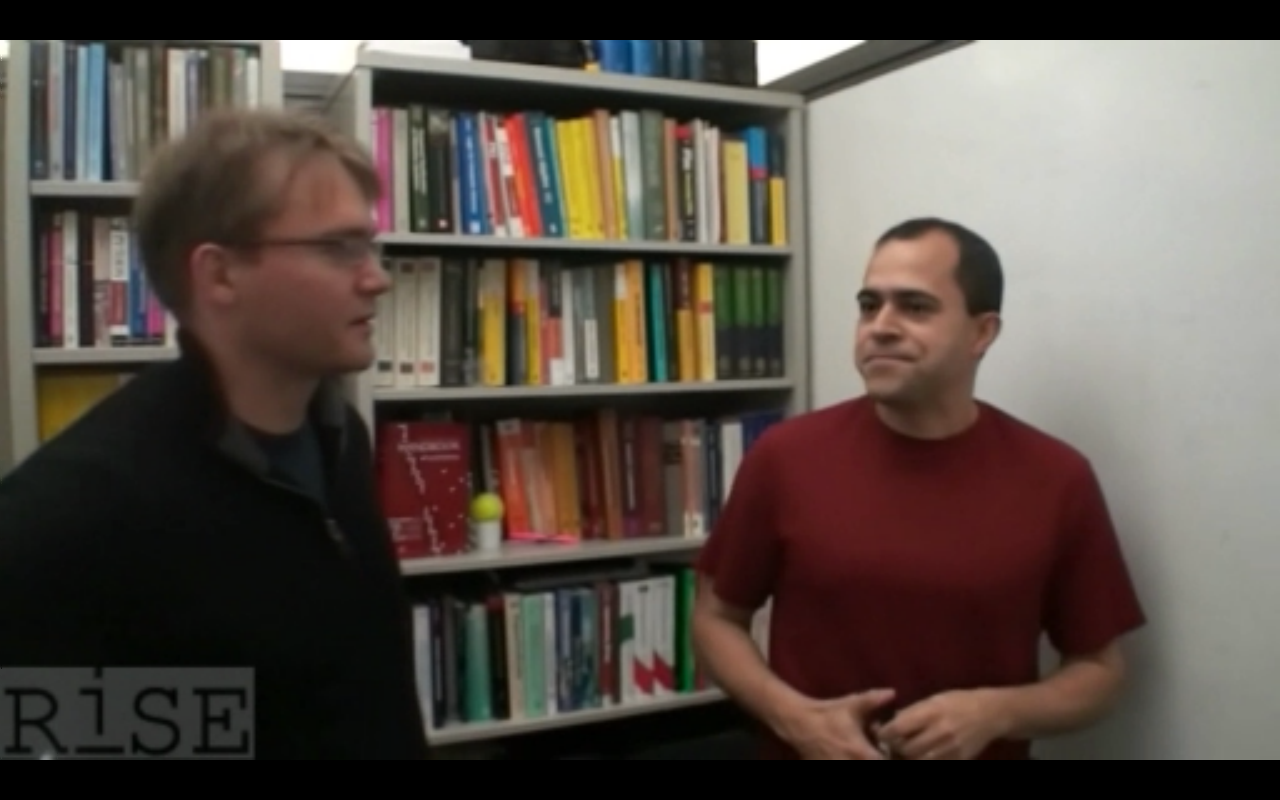 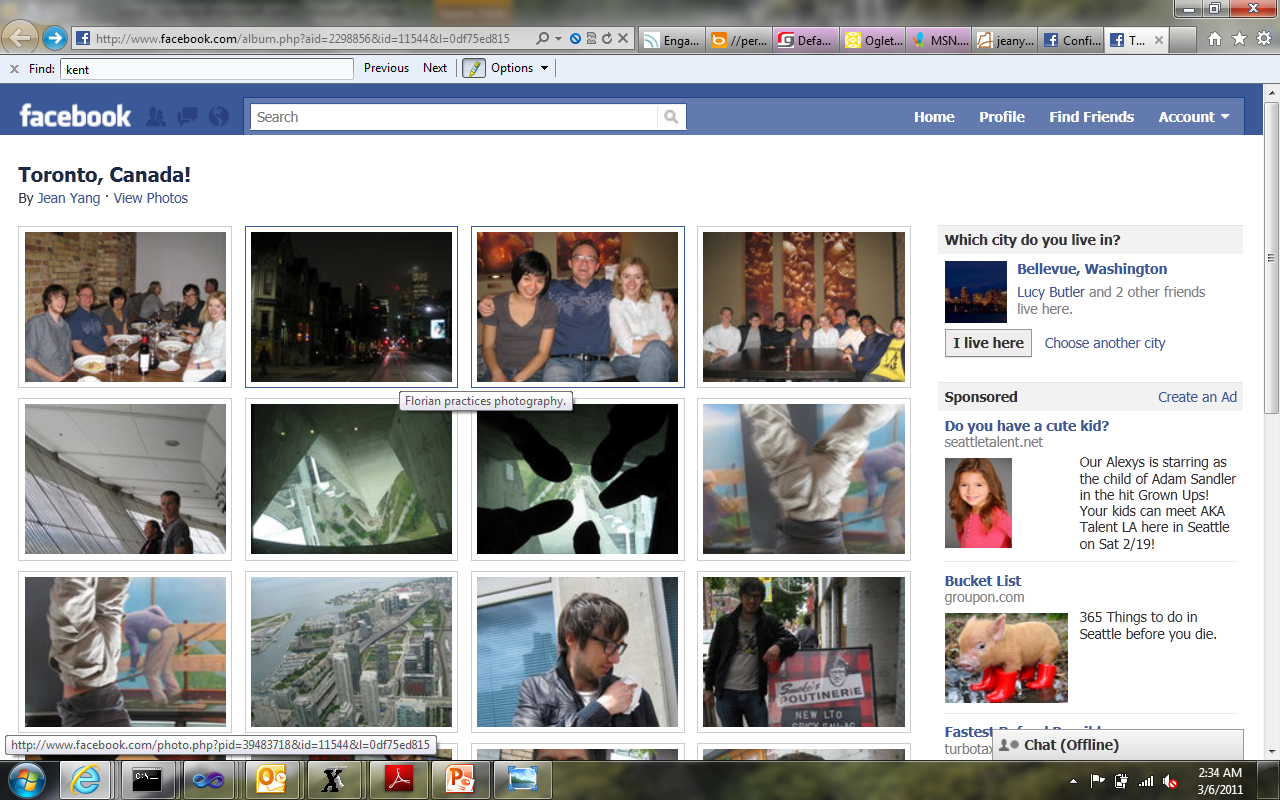 Handbook of Satisfiability
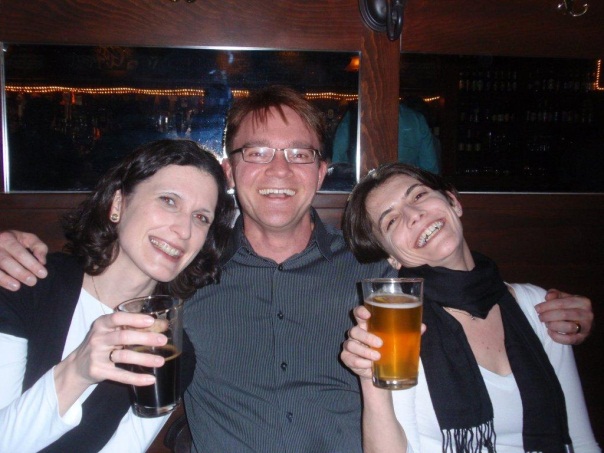 Not all is hopeless
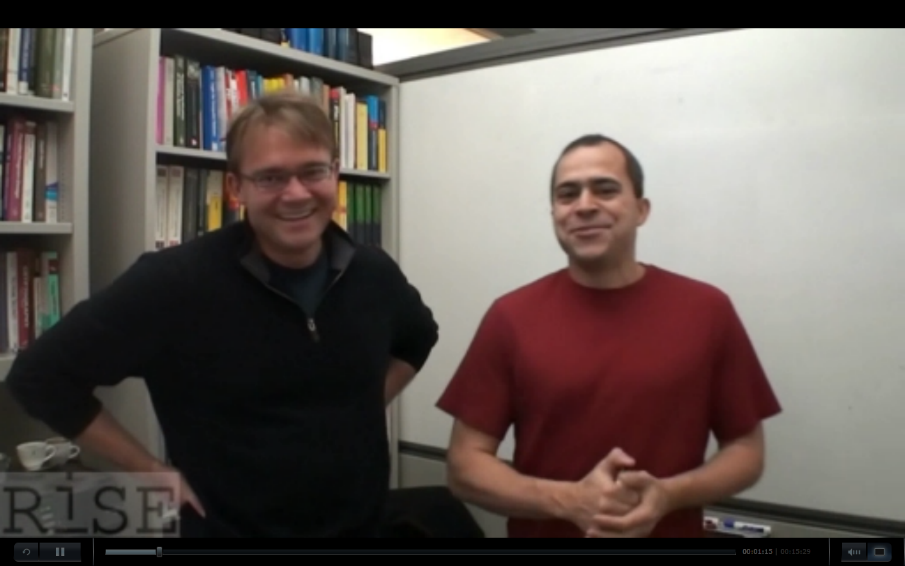 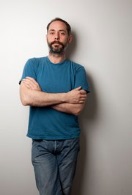 Leonardo de Moura, Nikolaj Bjørner, Christoph Wintersteiger
Background Reading: SAT
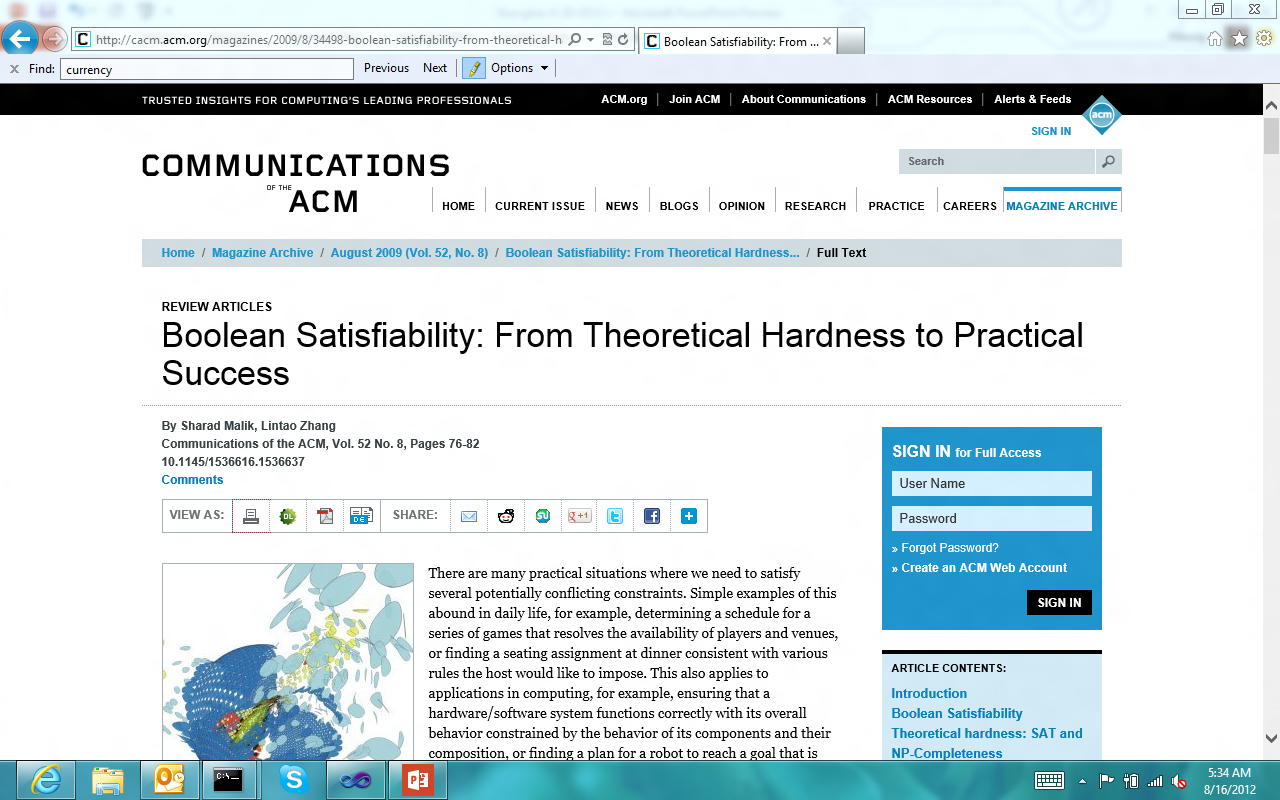 Background Reading: SMT
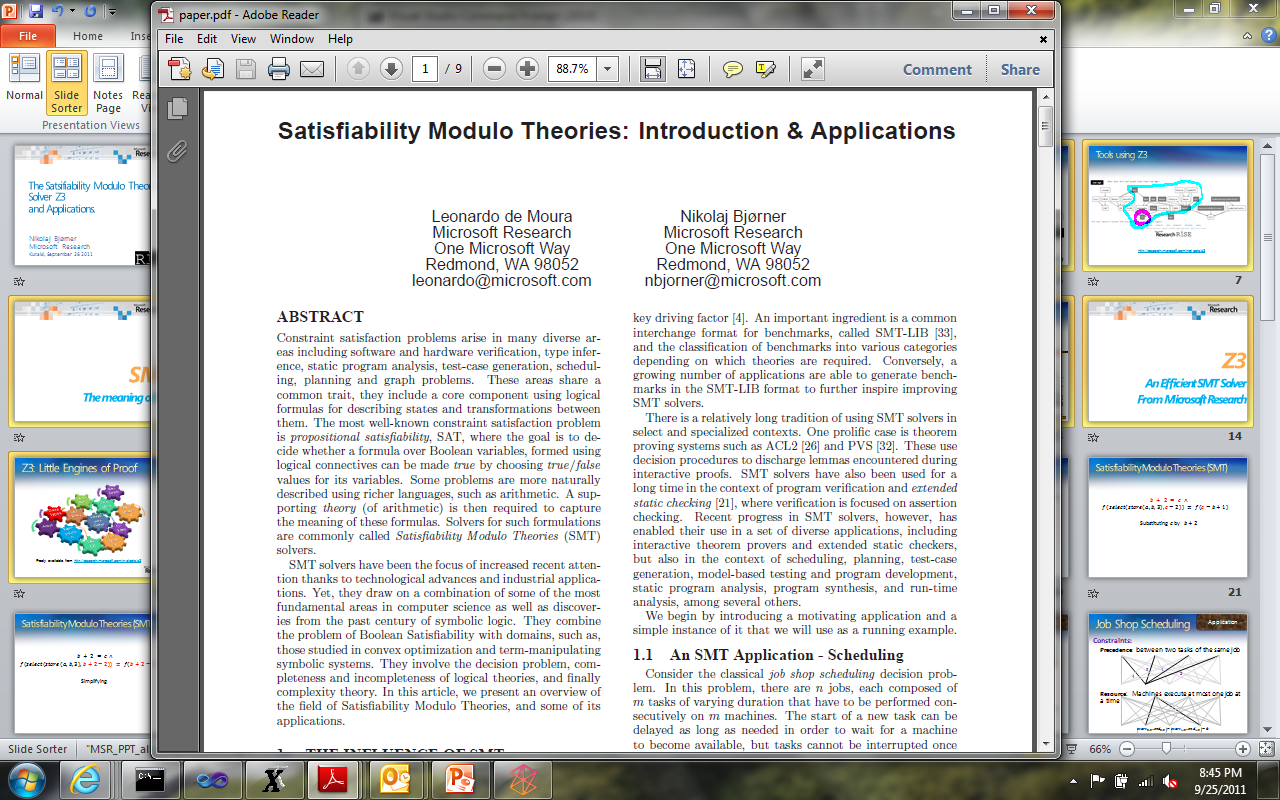 September 2011
Background Reading
Tractability and Modern Satisﬁability Modulo Theories Solver Bjørner and de Moura, Handbook of Tractability 2013. 
Applications of SMT solvers Bjørner and de Moura, Notes 2013. 
Horn Clause Solvers for Program VeriﬁcationBjørner, Gurﬁnkel, McMillan, RybalchenkoYuriFest 2015.
SAT in a nutshell
SAT in a nutshell
(Tie  Shirt)  (Tie  Shirt)  (Tie  Shirt)
SMT in a nutshell
Satisfiability Modulo Theories (SMT)
Is formula   satisfiable modulo theory T ?
SMT solvers have specialized algorithms for T
Satisfiability Modulo Theories (SMT)
Array Theory
Arithmetic
Uninterpreted Functions
Job Shop Scheduling
SMT Solving in a nutshell
Job Shop Scheduling
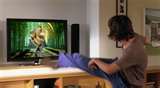 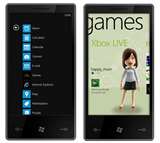 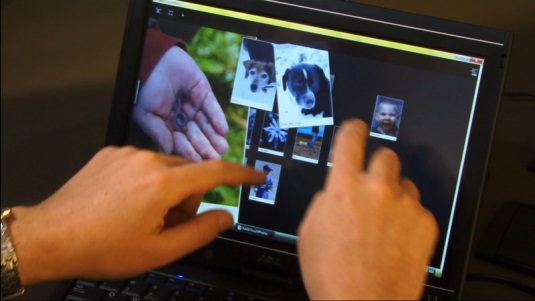 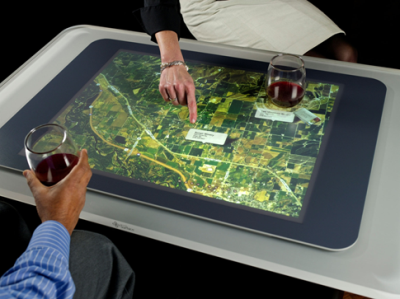 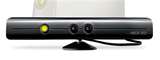 Machines
Tasks
Jobs
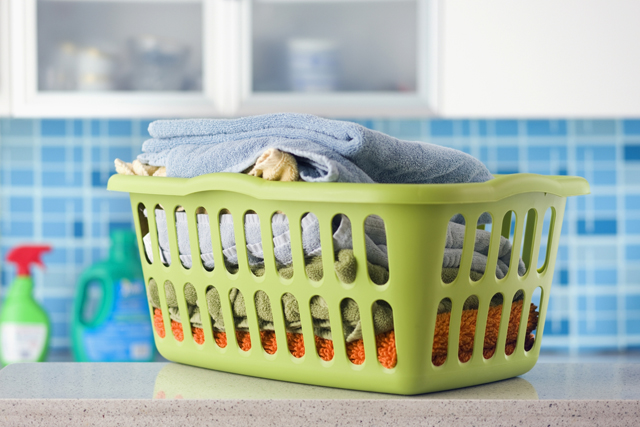 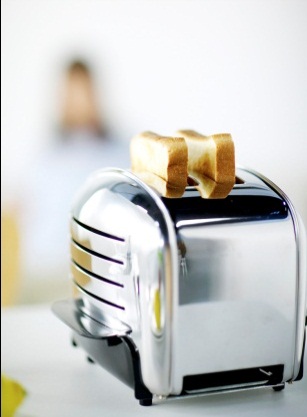 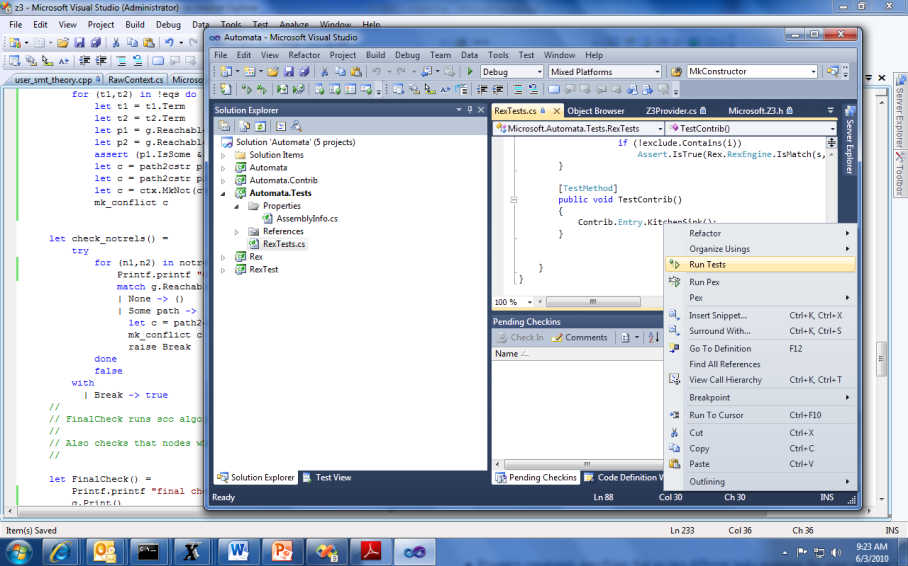 P = NP?
Laundry
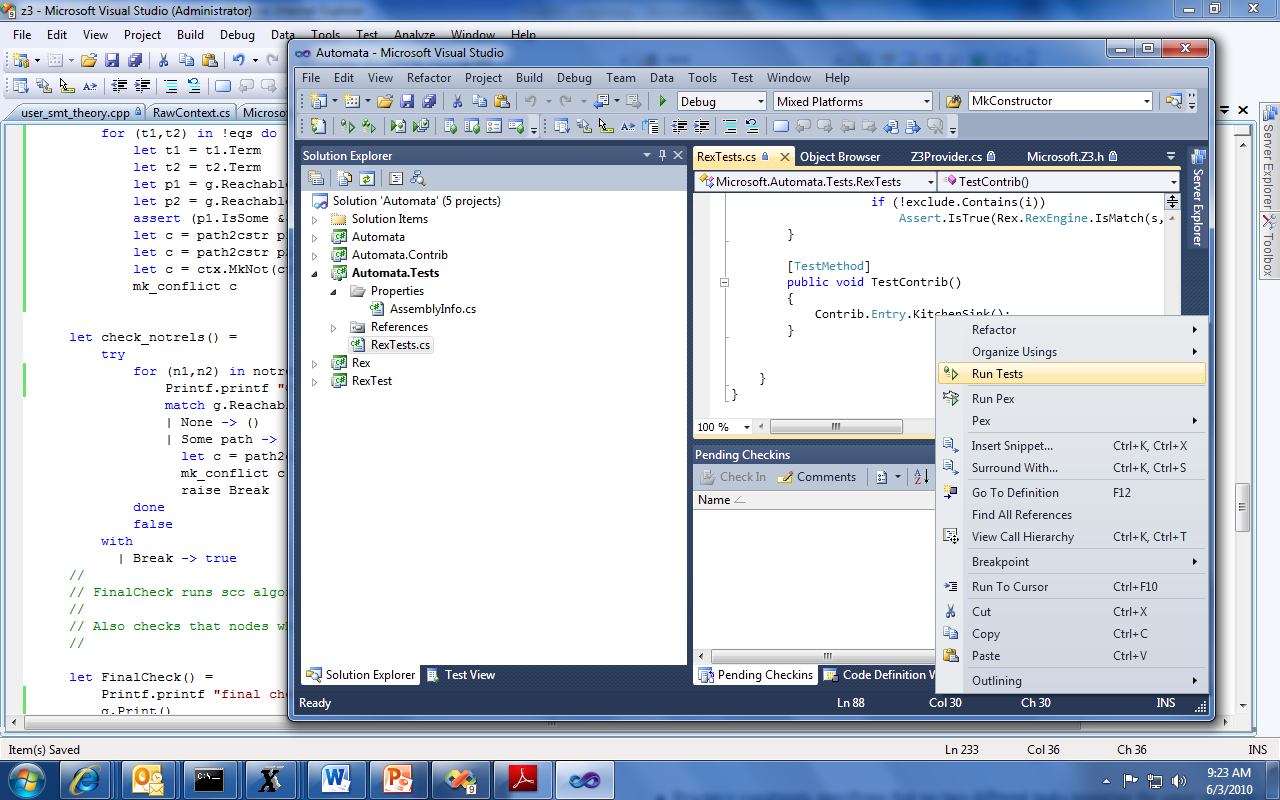 Job Shop Scheduling
Constraints:
Precedence: between two tasks of the same job



Resource:  Machines execute at most one job at a time
3
1
2
4
Job Shop Scheduling
3
1
2
4
Not convex
Job Shop Scheduling
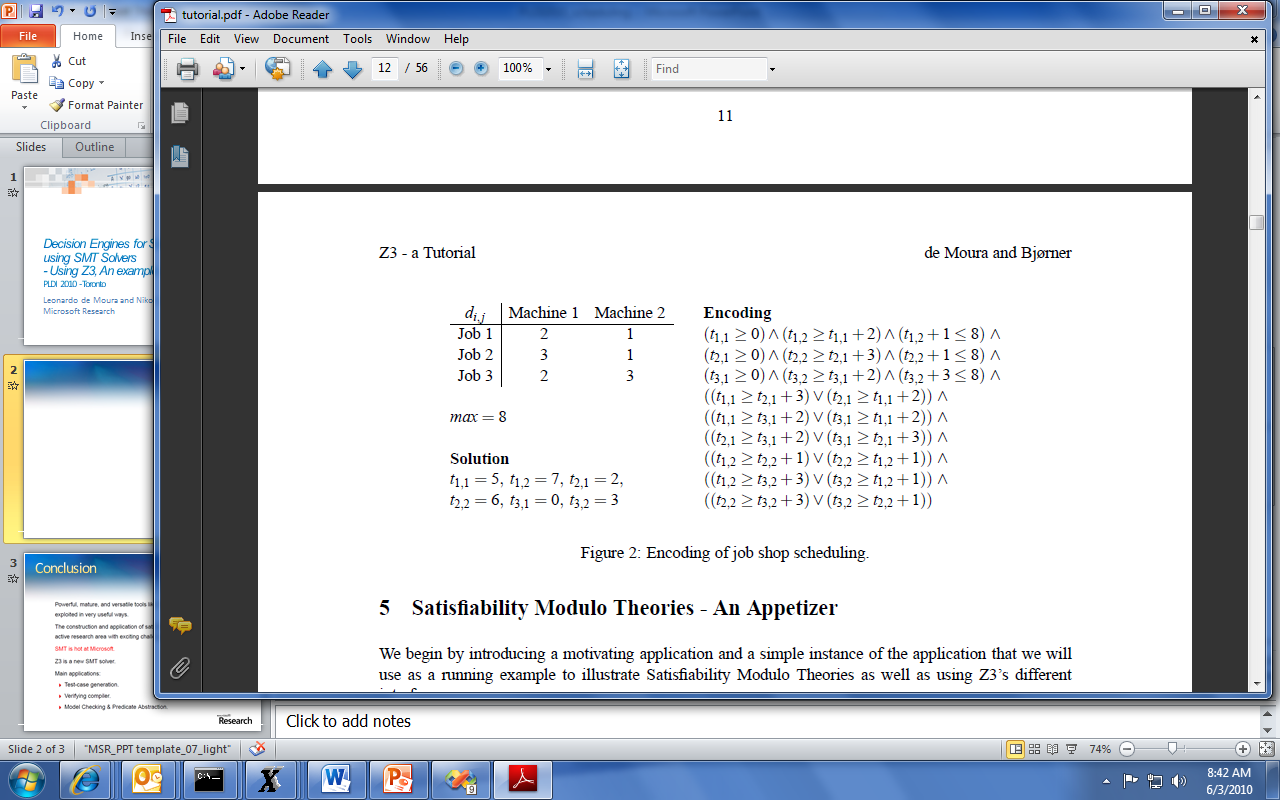 Job Shop Scheduling
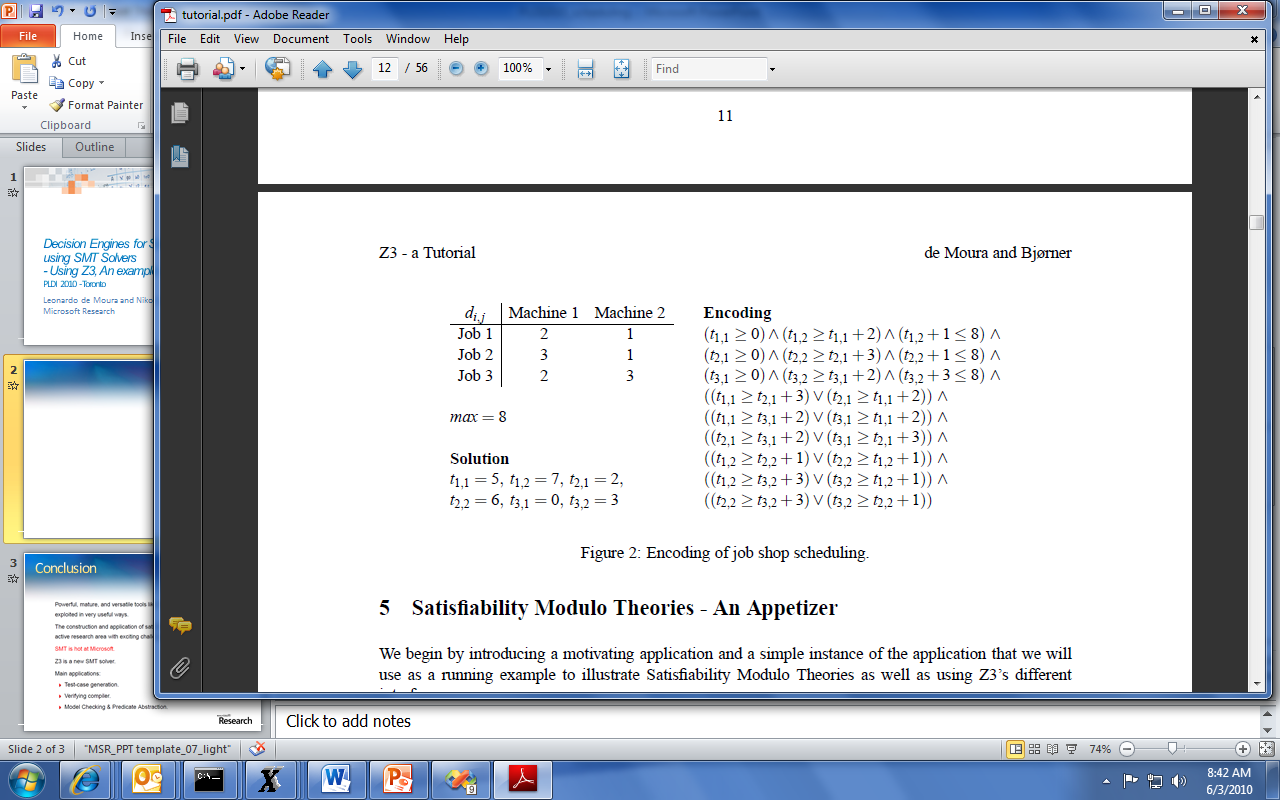 Efficient solvers:
- Floyd-Warshal algorithm
- Ford-Fulkerson algorithm
case split
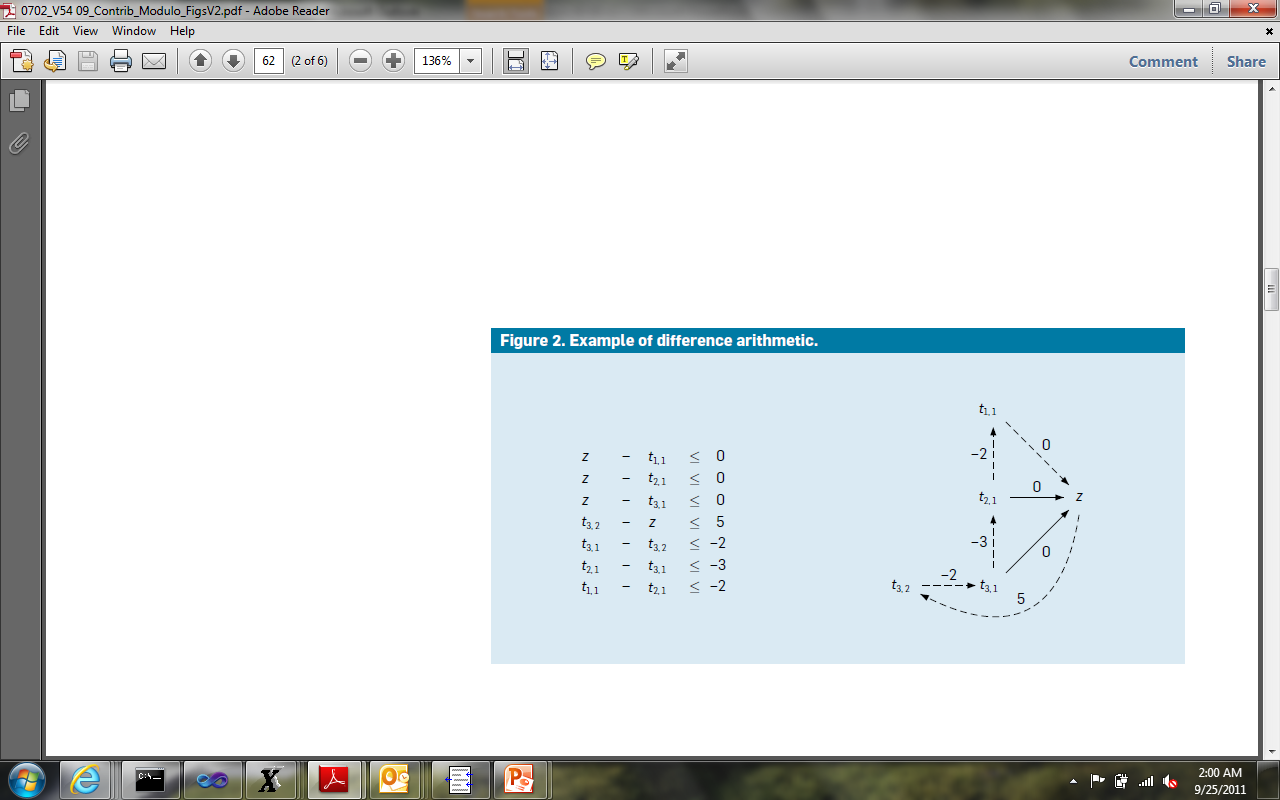 case split
Theories
Theories
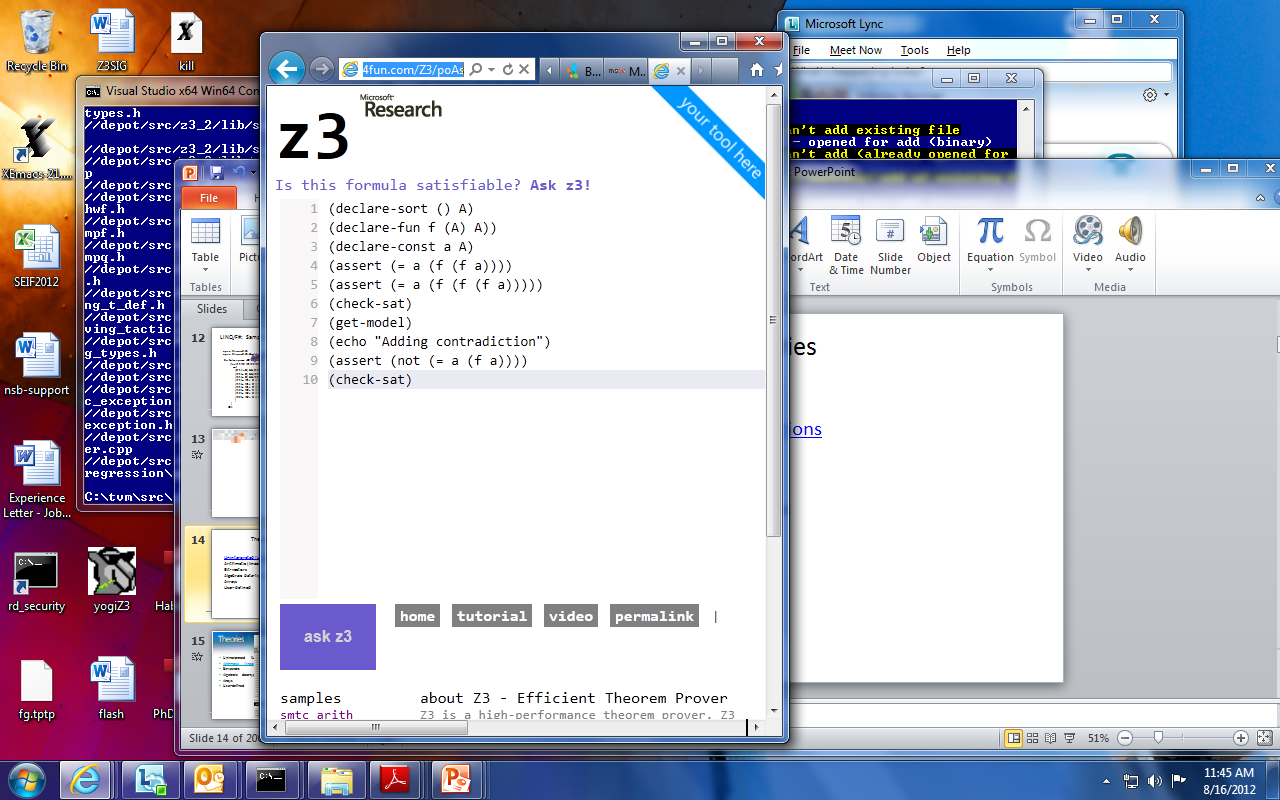 Uninterpreted functions
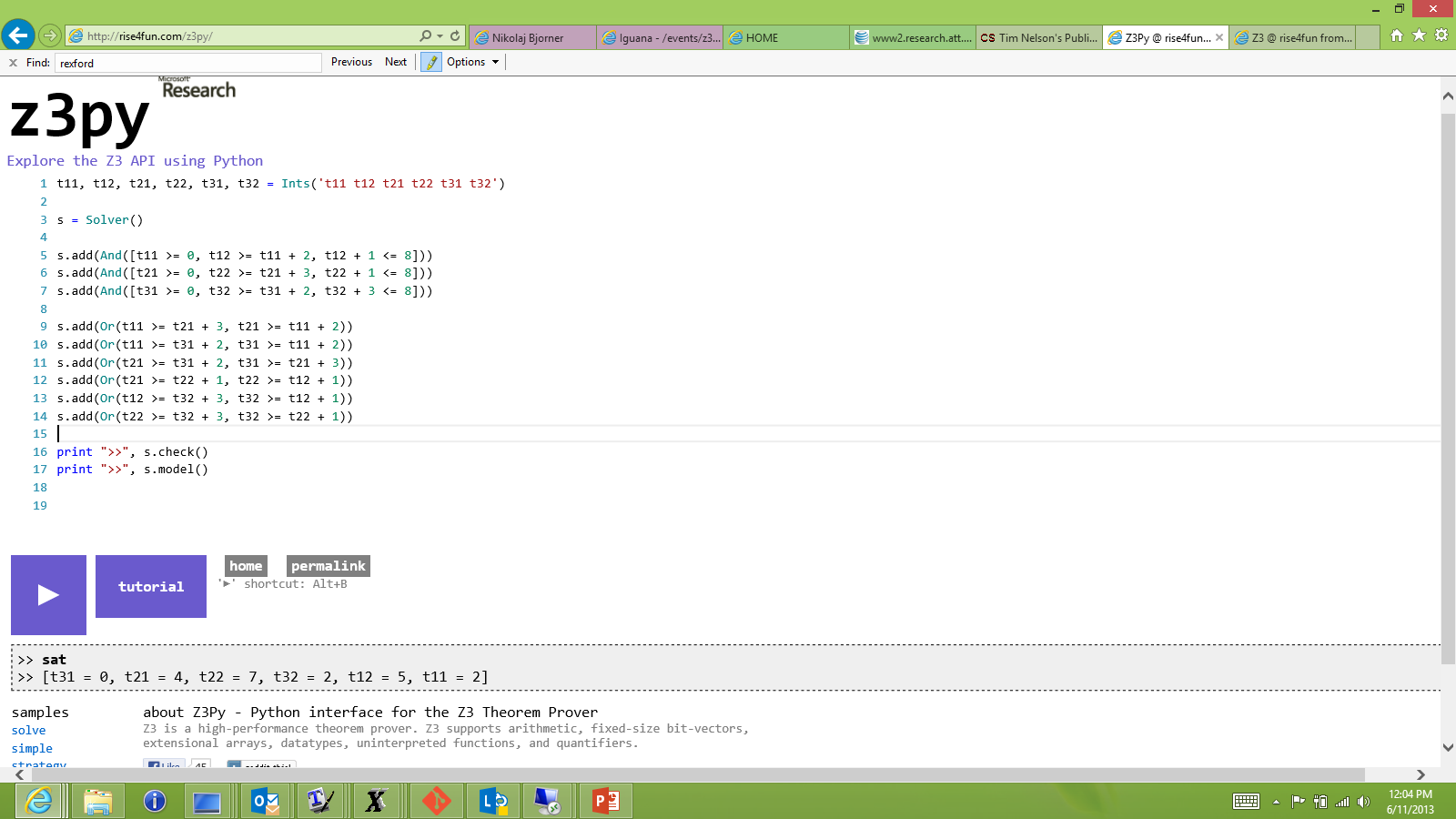 Theories
Uninterpreted functions
Arithmetic (linear)
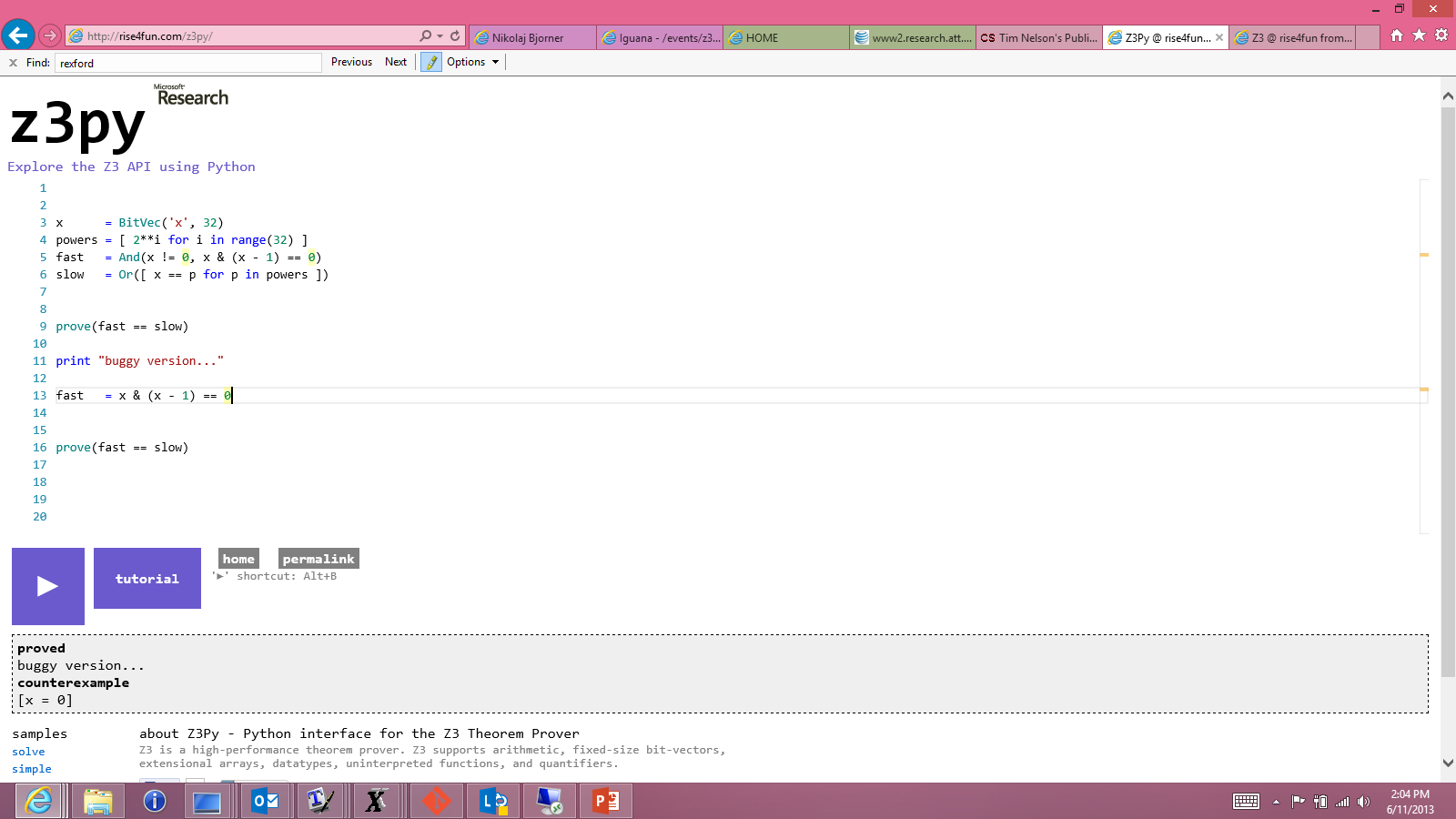 Theories
Uninterpreted functions
Arithmetic (linear)
Bit-vectors
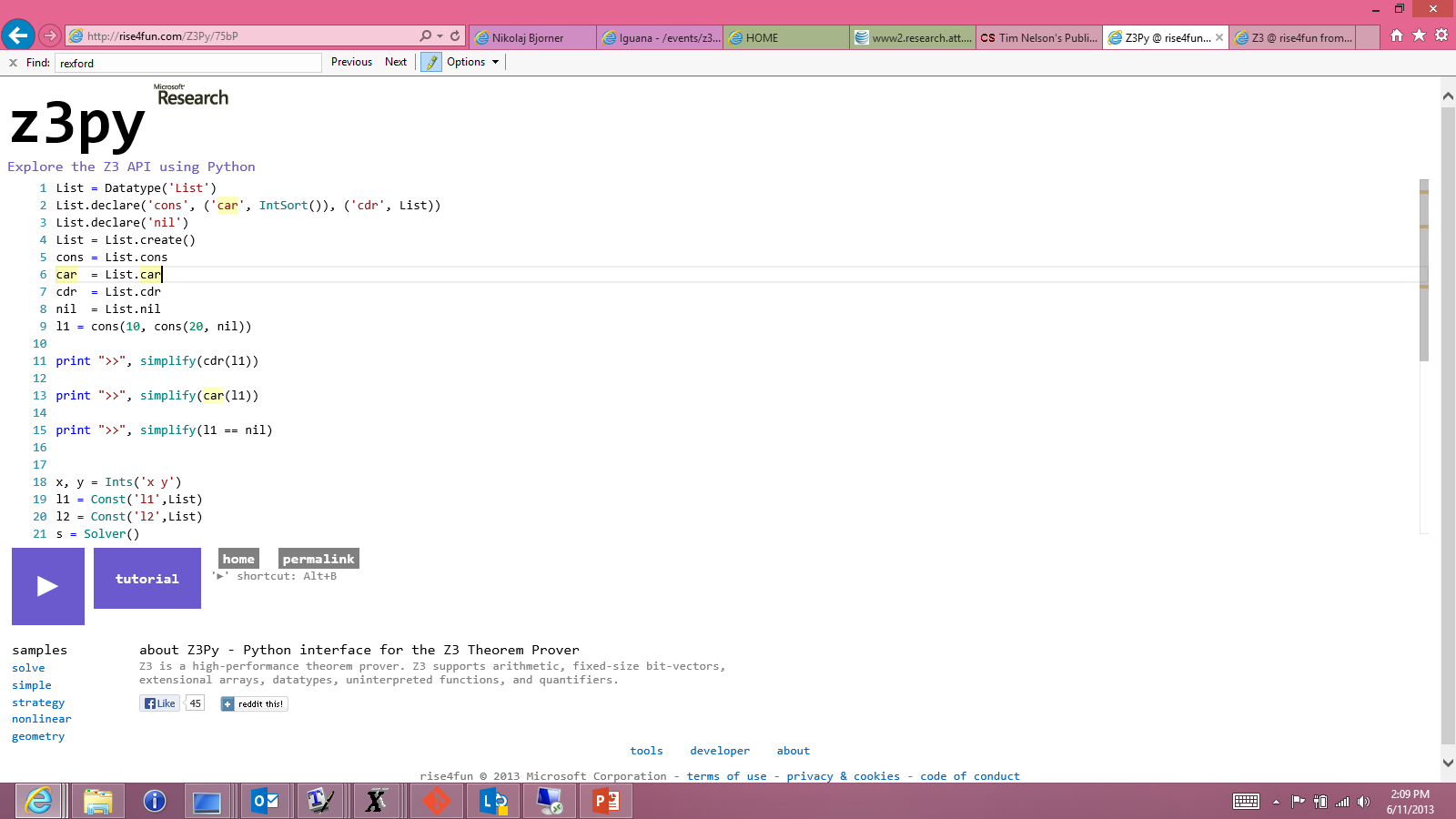 Theories
Uninterpreted functions
Arithmetic (linear)
Bit-vectors
Algebraic data-types
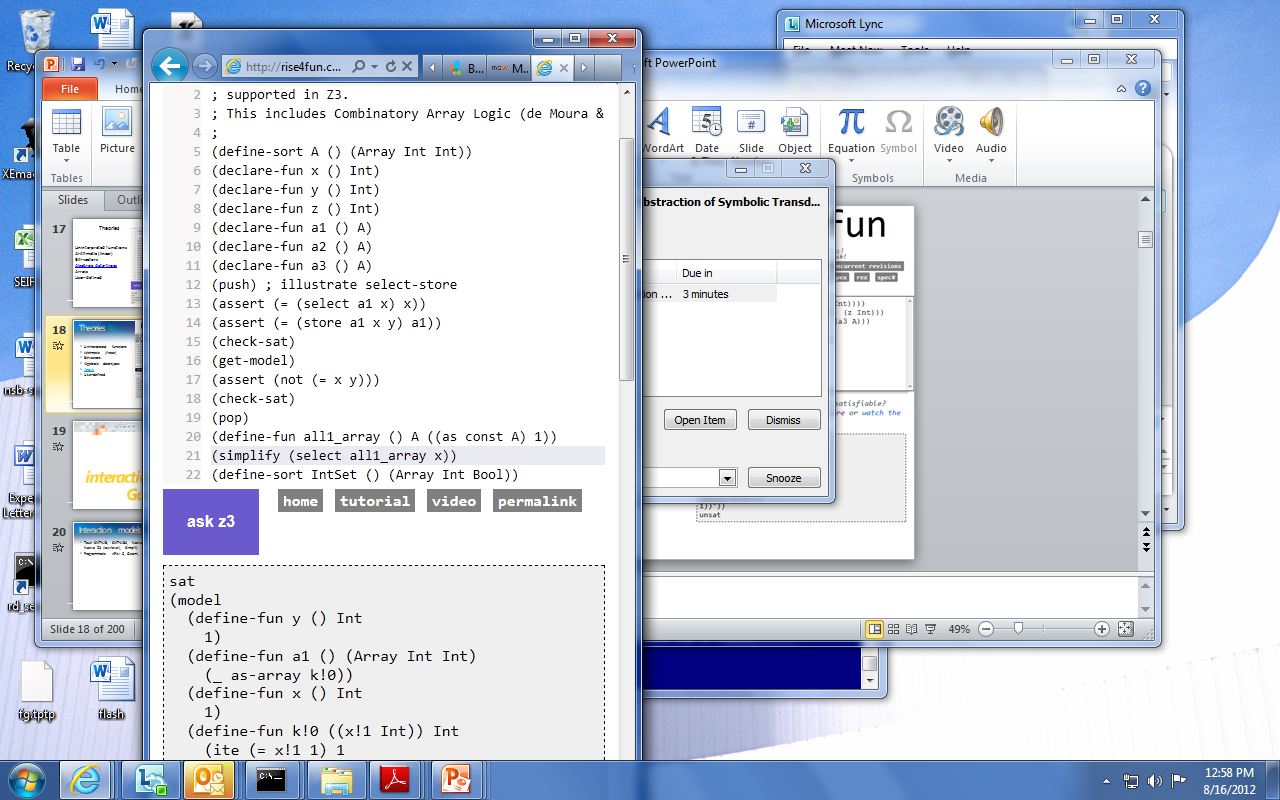 Theories
Uninterpreted functions
Arithmetic (linear)
Bit-vectors
Algebraic data-types
Arrays
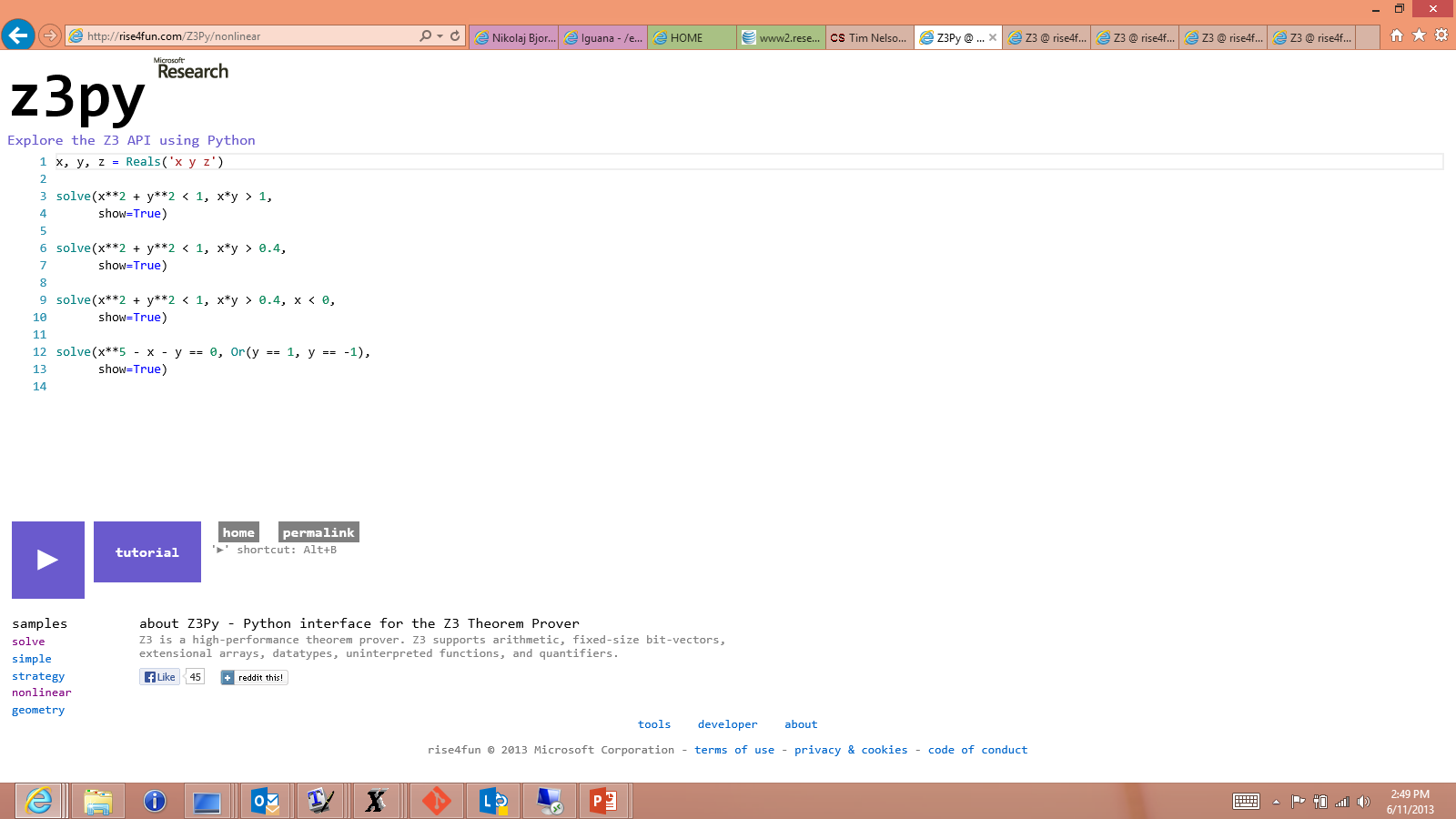 Theories
Uninterpreted functions
Arithmetic (linear)
Bit-vectors
Algebraic data-types
Arrays
Polynomial Arithmetic
QUANTIFIERS
Equality-Matching
[de Moura, B. CADE 2007]
Quantifier Elimination
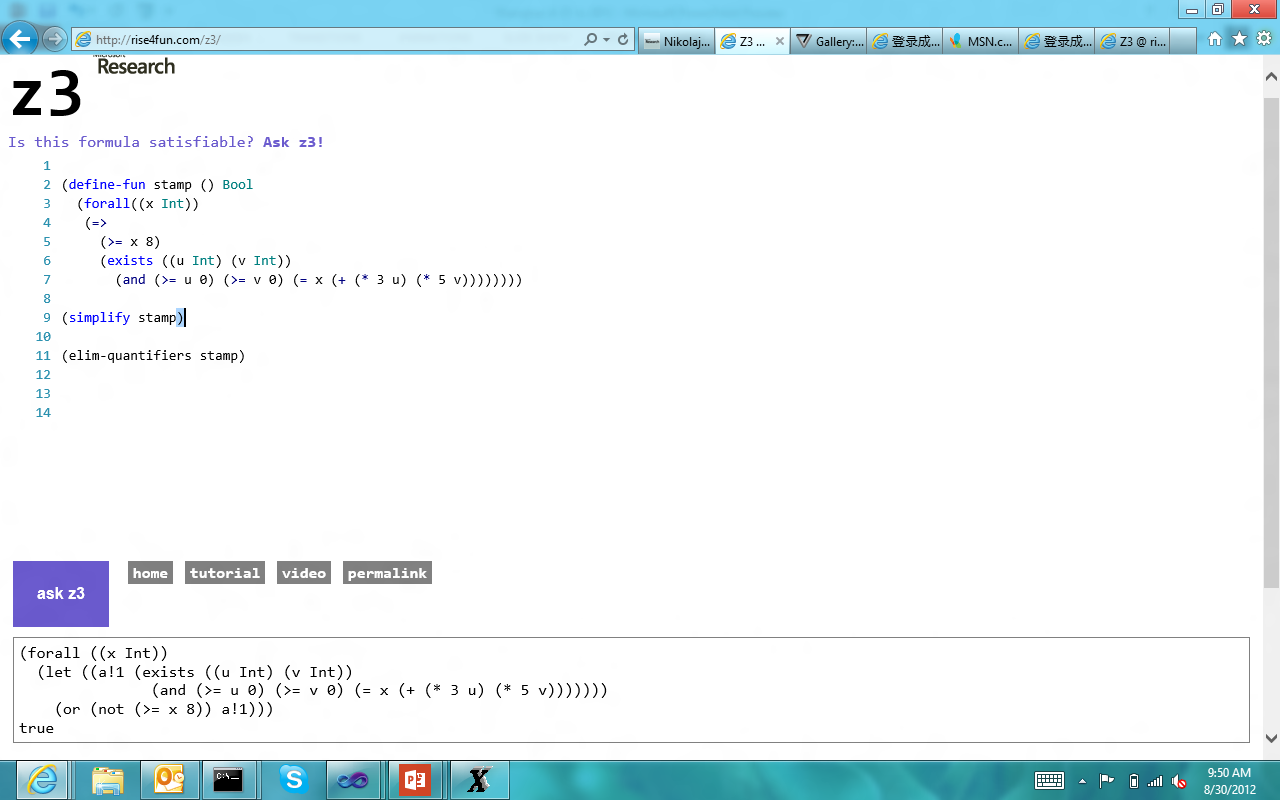 Presburger Arithmetic, Algebraic Data-types,
Quadratic polynomials

	SMT integration to prune branches
[B.  IJCAR 2010]
MBQI: Model based Quantifier Instantiation
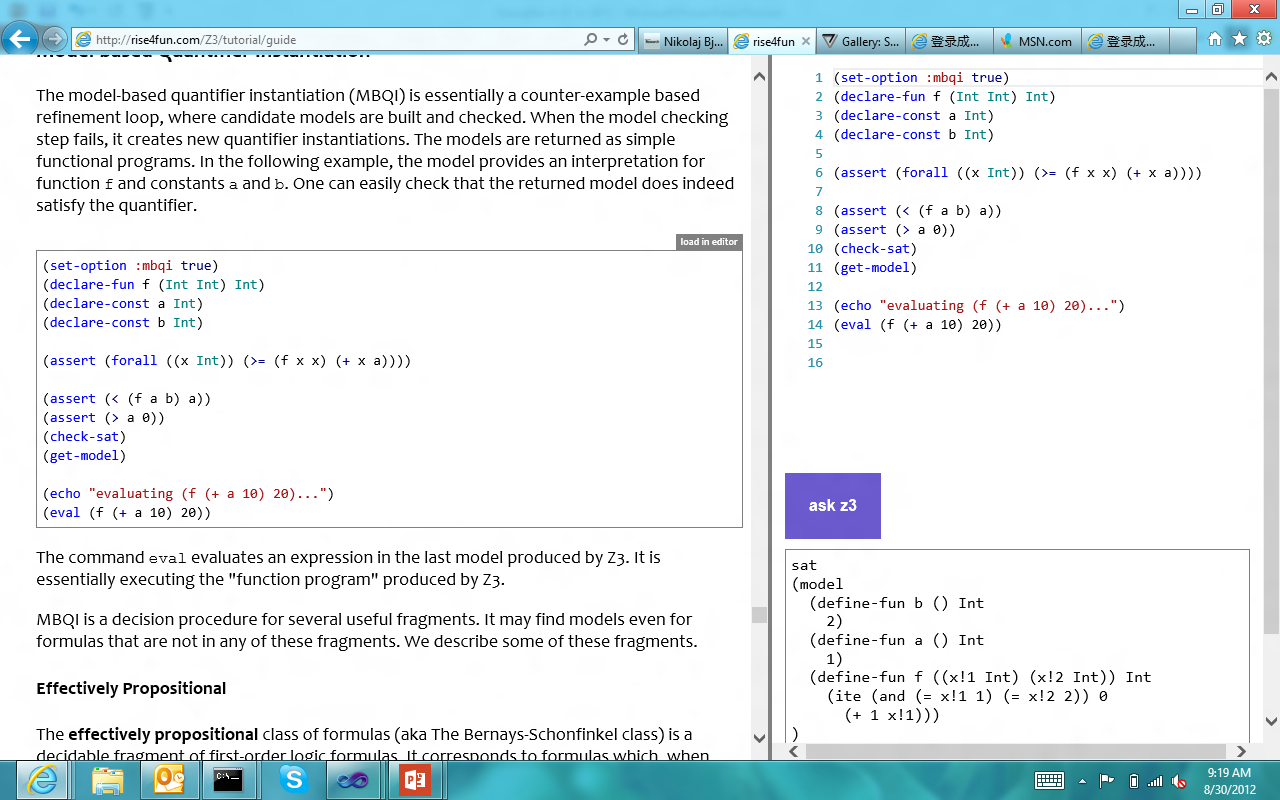 [de Moura, Ge. CAV 2008]
[Bonachnia, Lynch, de Moura CADE 2009]
[de Moura, B. IJCAR 2010]
Superposition
[de Moura, B. IJCAR 2008]

(disabled in release 4.1)
Horn Clauses
mc(x) = x-10 			 if x > 100
mc(x) = mc(mc(x+11))   	 	 if x  100 

assert (mc(x)  91)
[Hoder, B. SAT 2012]
MODELS, Proofs, Cores & Simplification
Models
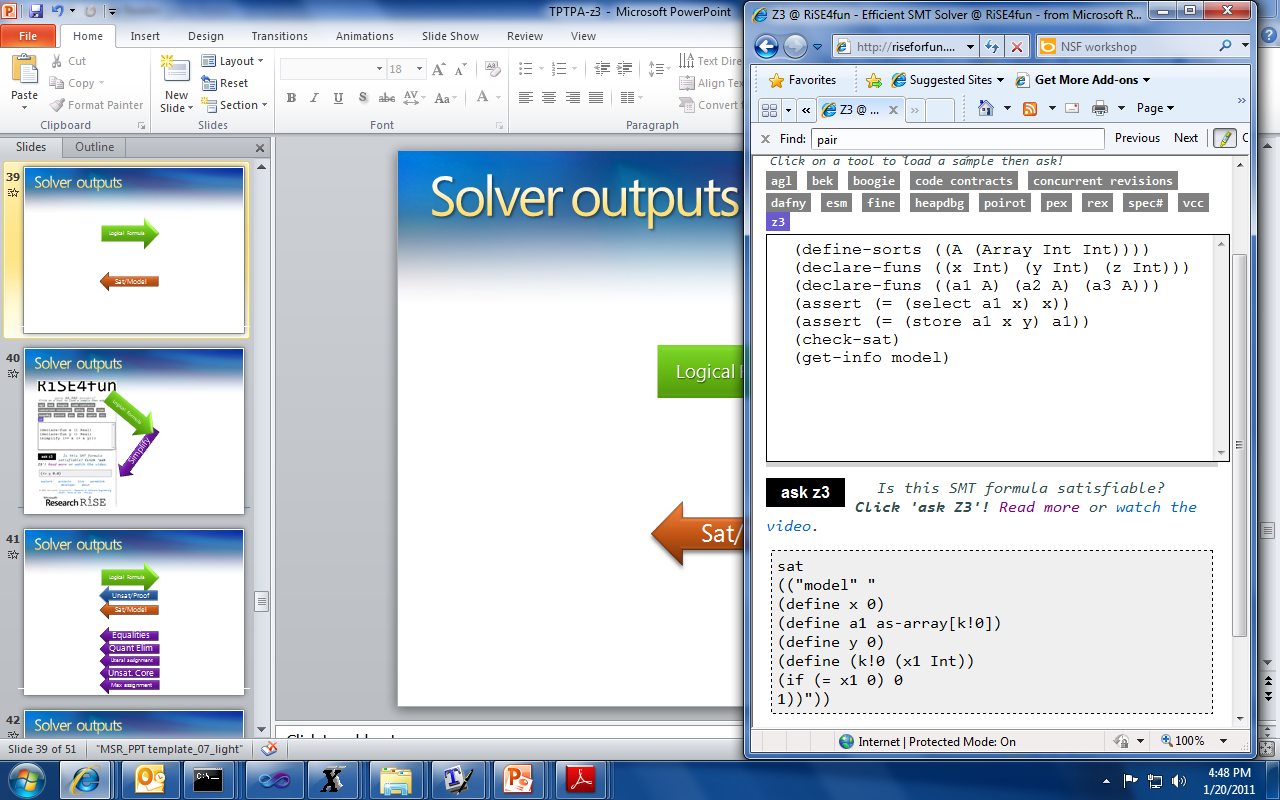 Logical Formula
Sat/Model
Proofs
Logical Formula
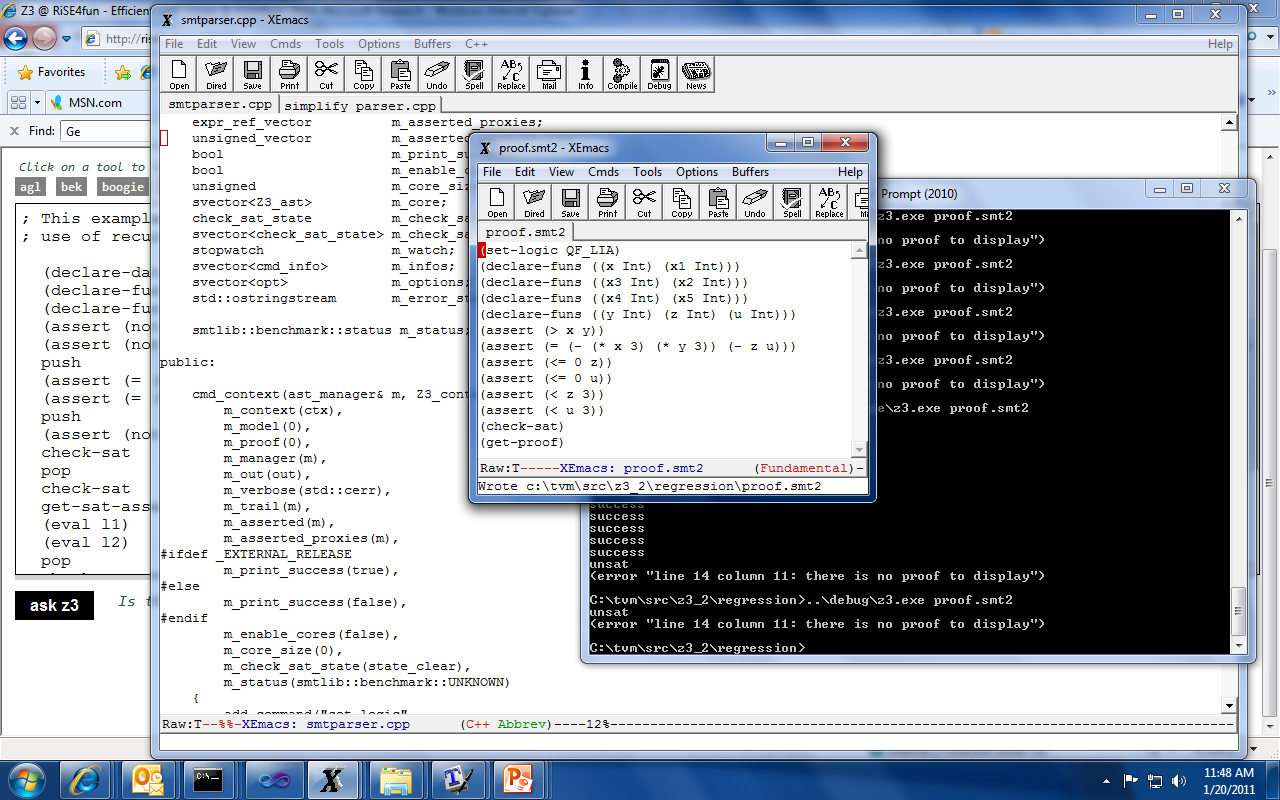 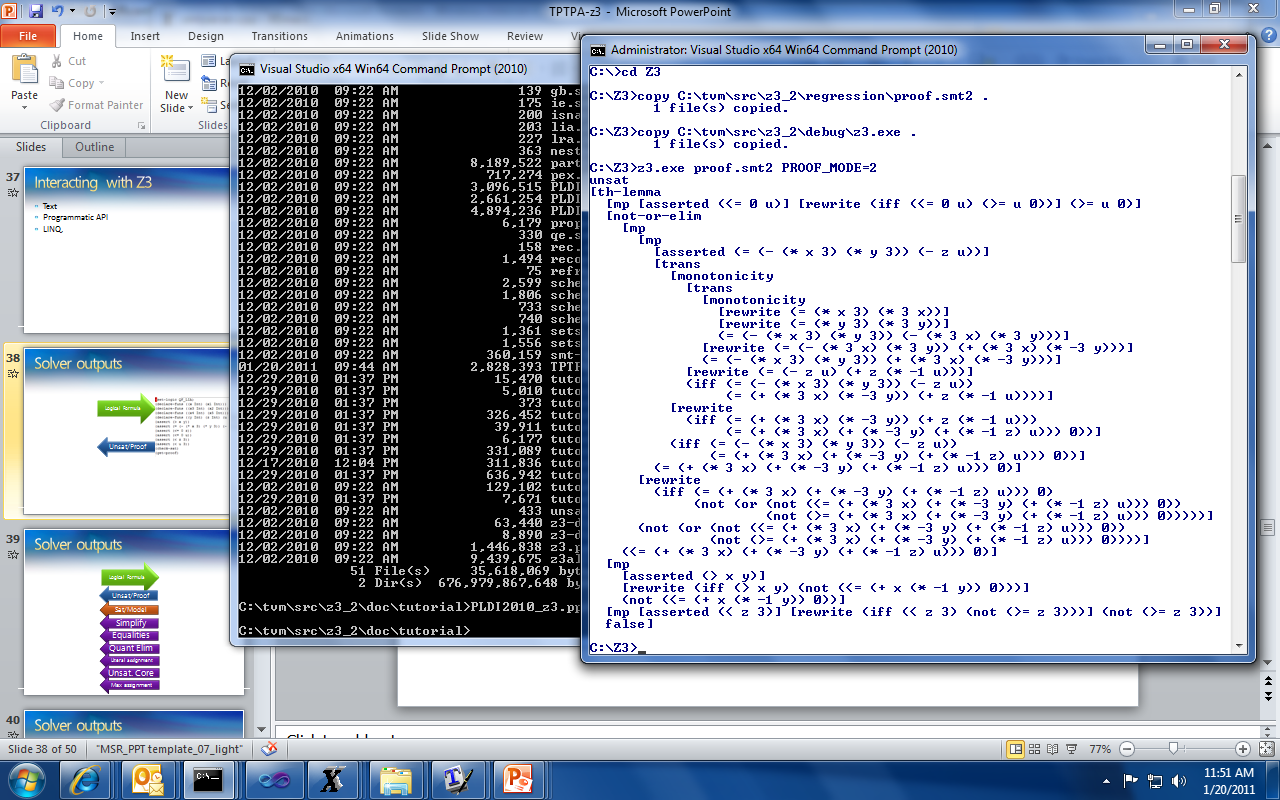 Unsat/Proof
Simplification
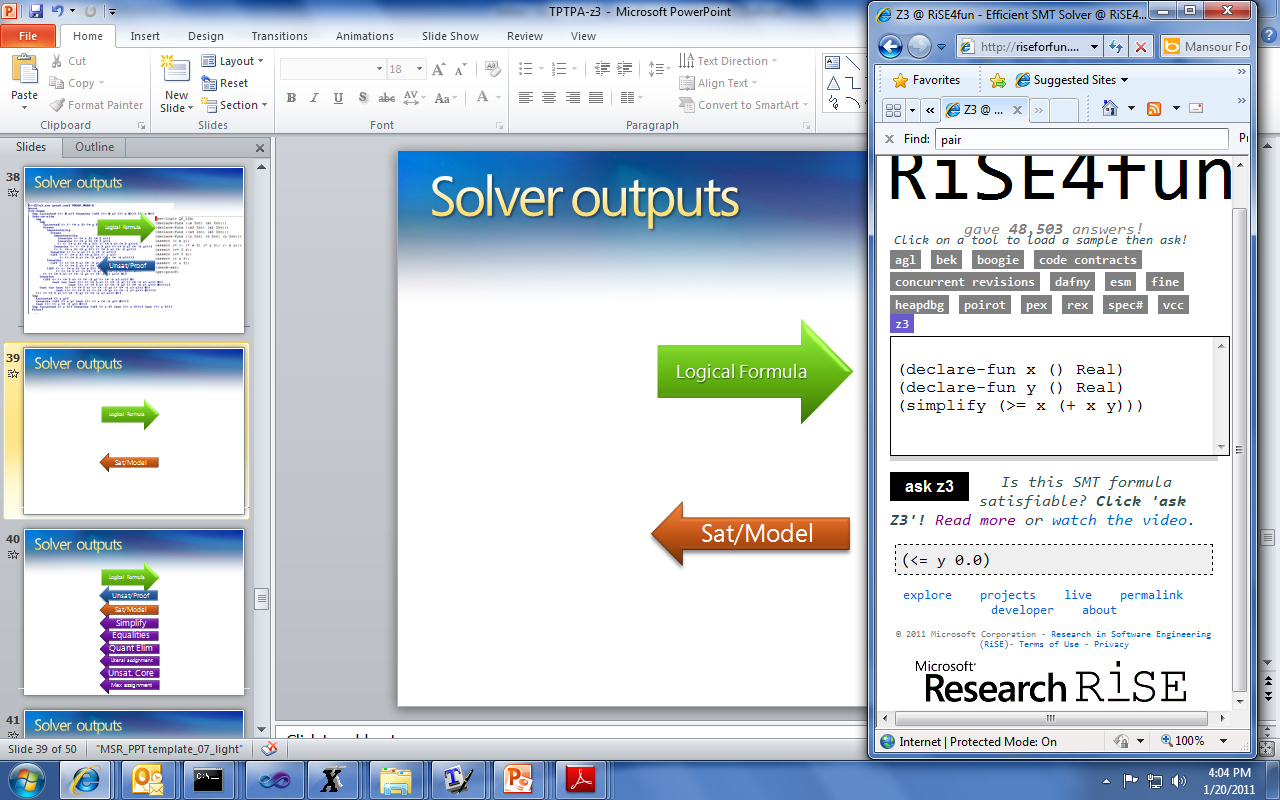 Logical Formula
Simplify
Cores
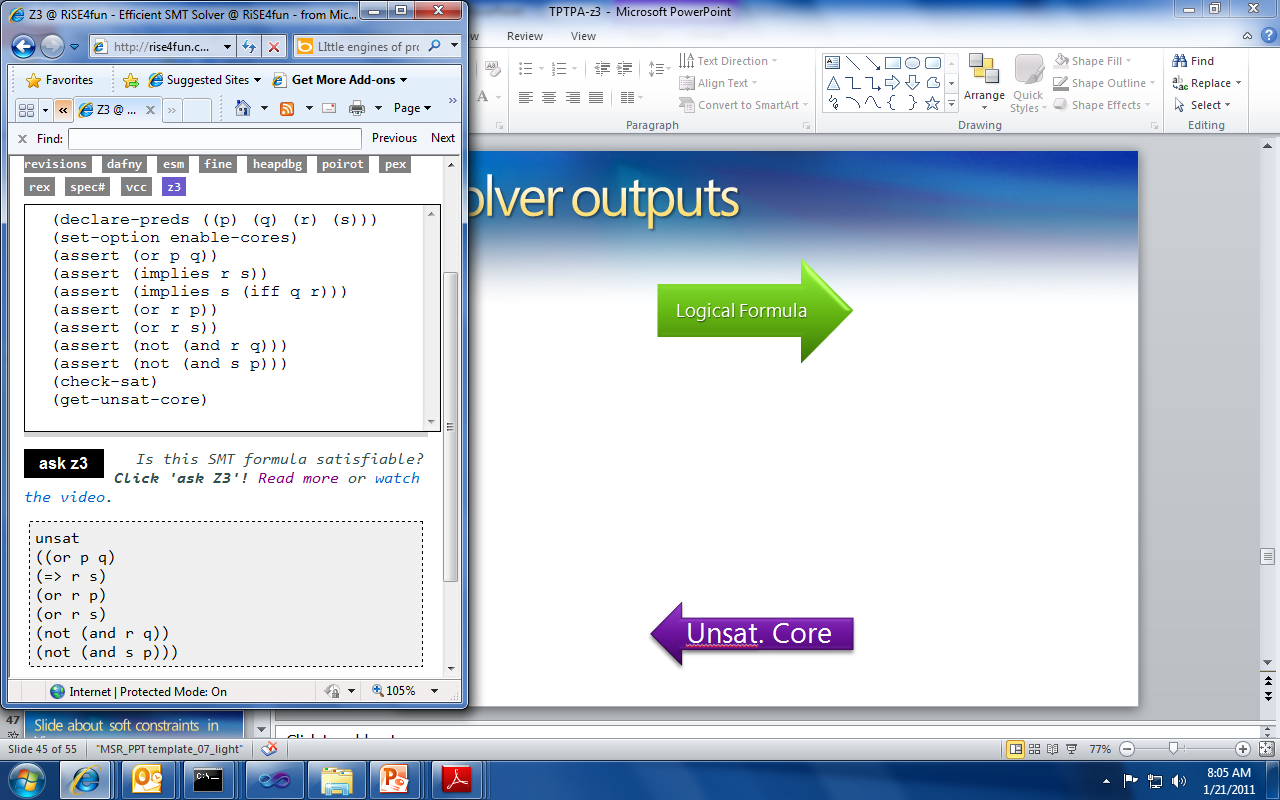 Logical Formula
Unsat. Core
TACTICS, SOLVERS
Tactics
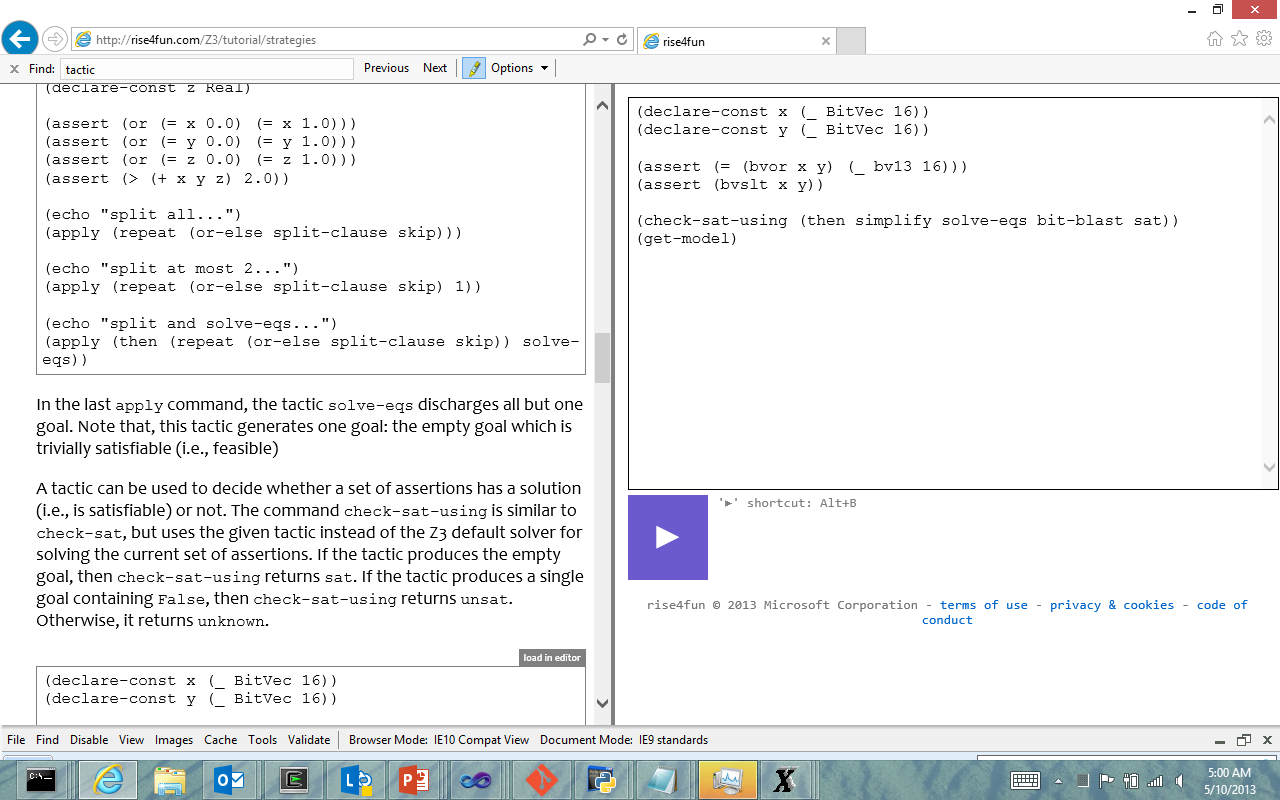 Composition of tactics:
(then t s) 
(par-then t s) applies t to the input goal and s to every subgoal produced by t in parallel. 
(or-else t s)
(par-or t s) applies t and s in parallel until one of them succeed. 
(repeat t) 
(repeat t n) 
(try-for t ms) 
(using-params t params) Apply the given tactic using the given parameters.
Solvers
Tactics take goals and reduce to sub-goals
 Solvers take tactics and serve as logical contexts.
 push
 add
 check
 model, core, proof
 pop
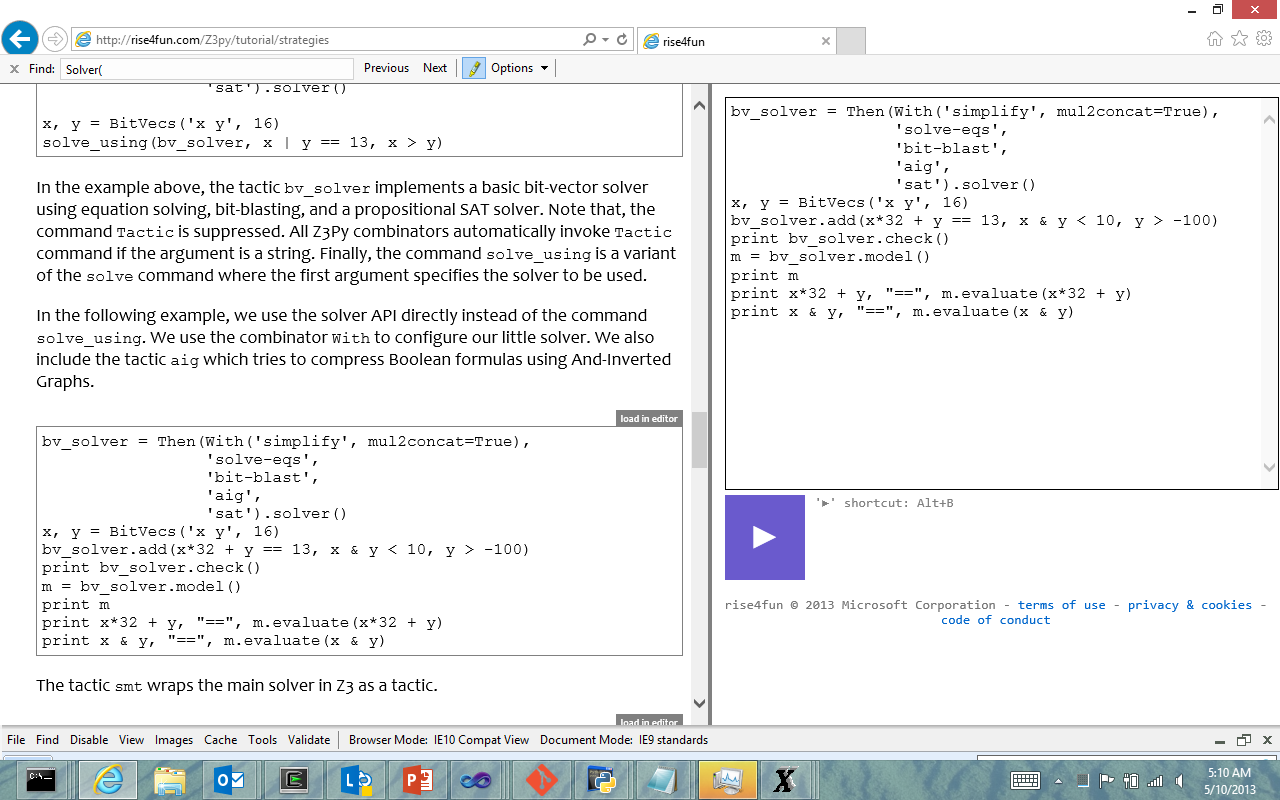 APIs
C++
python
OCaml
Java
.NET
C
Summary
Z3 supports several theories
Using a default combination
Providing custom tactics for special combinations

Z3 is more than sat/unsat
Models, proofs, unsat cores, 
simplification, quantifier elimination are tactics

Prototype with python/smt-lib2
Implement using smt-lib2/programmatic API